Chapter 7:Statistical Inference
Business Analytics: Methods, Models,
and Decisions, 1st edition
James R. Evans
Copyright © 2013 Pearson Education, Inc. 
publishing as Prentice Hall
7-1
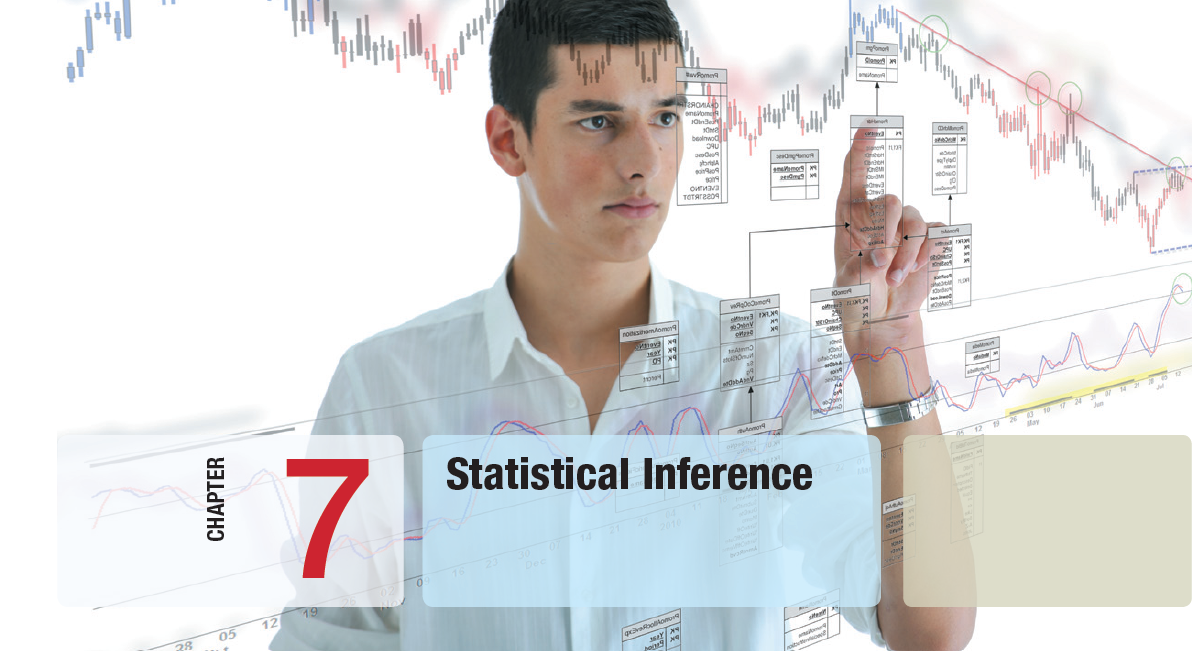 Copyright © 2013 Pearson Education, Inc. 
publishing as Prentice Hall
7-2
Chapter 7 Topics
Hypothesis Testing
One-Sample Hypothesis Tests
Two-Sample Hypothesis Tests
Analysis of Variance
Chi-Square Test for Independence
Copyright © 2013 Pearson Education, Inc. publishing as Prentice Hall
7-3
Hypothesis Testing
Involves drawing inferences about two contrasting propositions (each called a hypothesis) relating to the value of one or more population parameters.
H0  Null hypothesis: describes an existing theory
H1  Alternative hypothesis: the complement of H0 
Using sample data, we either:
   - reject H0 and conclude the sample data provides
     sufficient evidence to support H1, or
   - fail to reject H0 and conclude the sample data
     does not support H1.
Copyright © 2013 Pearson Education, Inc. publishing as Prentice Hall
7-4
Hypothesis Testing
Example 7.1
A Legal Analogy for Hypothesis Testing
In the U.S. legal system, a defendant is innocent until proven guilty.
H0: Innocent
H1: Guilty
If evidence (sample data) strongly indicates the defendant is guilty, then we reject H0.
Note that we have not proven guilt or innocence!
Copyright © 2013 Pearson Education, Inc. publishing as Prentice Hall
7-5
Hypothesis Testing
Steps of hypothesis testing procedures
 Identify the population parameter and formulate  the hypotheses to test.
 Select a level of significance (related to the risk of drawing an incorrect conclusion).
 Determine the decision rule on which to base a conclusion.
 Collect data and calculate a test statistic.
 Apply the decision rule and draw a conclusion.
Copyright © 2013 Pearson Education, Inc. publishing as Prentice Hall
7-6
One-Sample Hypothesis Tests
Three forms:
   1.  H0: parameter = constant
        H1: parameter ≠ constant
   2.  H0: parameter ≤ constant
        H1: parameter > constant
   3.  H0: parameter ≥ constant
        H1: parameter < constant
The equality part of the hypotheses sign is always in the Null hypothesis.
Copyright © 2013 Pearson Education, Inc. publishing as Prentice Hall
7-7
One-Sample Hypothesis Tests
Example 7.2  
Formulating a One-Sample Test of Hypothesis
CadSoft believes the average response time for technical support requests can be reduced to less than 25 minutes.
Set up the hypotheses.
H0: mean response time ≥ 25
H1: mean response time < 25
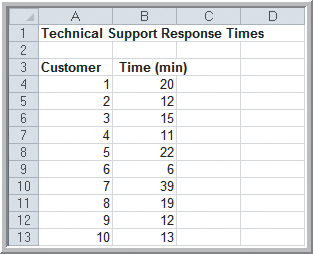 Figure 7.1
Copyright © 2013 Pearson Education, Inc. publishing as Prentice Hall
7-8
One-Sample Hypothesis Tests
Understanding Risk in Hypothesis Testing
We always risk drawing an incorrect conclusion.
Four outcomes are possible:
 1. H0 is true and the test correctly fails to reject H0
 2. H0 is false and the test correctly rejects H0
 3. H0 is true and the test incorrectly rejects H0
 4. H0 is false and the test incorrectly fails to reject H0
Outcome 3 is called a Type I error.  
Outcome 4 is called a Type II error.
Copyright © 2013 Pearson Education, Inc. publishing as Prentice Hall
7-9
One-Sample Hypothesis Tests
Understanding Risk in Hypothesis Testing
The probability of making a Type I error = α
   The probability of making a Type II error = β
 α =  P( rejecting H0 | H0 is true) 
    β = P(not rejecting H0 | H0 is false) 
The value of α can be controlled.
   α is typically set to 0.01, 0.05, or 0.10.
The value of β cannot be specified in advance and depends on the value of the (unknown) population parameter.
Copyright © 2013 Pearson Education, Inc. publishing as Prentice Hall
7-10
One-Sample Hypothesis Tests
Example 7.3  
How β Depends on the True Population Mean
In the CadSoft example:
   H0: mean response time ≥ 25
   H1: mean response time < 25
If the true mean was 15, then the sample mean will most likely be less than 25.
If the true mean is 24, then the  sample mean may or may not be less than 25.
The further away the true mean is from the hypothesized value, the smaller the value of β.
Copyright © 2013 Pearson Education, Inc. publishing as Prentice Hall
7-11
One-Sample Hypothesis Tests
Computing the test statistic
One-sample test on a mean,  known


One-sample test on a mean,  unknown


One-sample test on a proportion
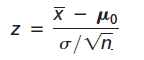 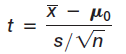 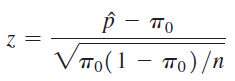 Copyright © 2013 Pearson Education, Inc. publishing as Prentice Hall
7-12
One-Sample Hypothesis Tests
Example 7.4  Computing the Test Statistic
In the CadSoft example, sample data for 44 customers revealed a mean response time of 21.91 minutes and a sample standard deviation of 19.49 minutes.


t = -1.05 indicates that the sample mean of 21.91 is 1.05 standard errors below the hypothesized mean of 25 minutes.
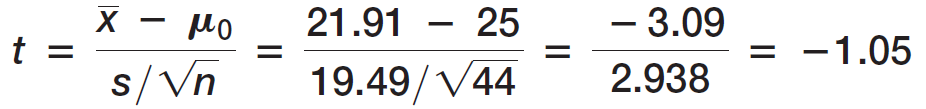 Copyright © 2013 Pearson Education, Inc. publishing as Prentice Hall
7-13
One-Sample Hypothesis Tests
Drawing Conclusions in a Two-tailed Test
H0: parameter = constant
H1: parameter ≠ constant
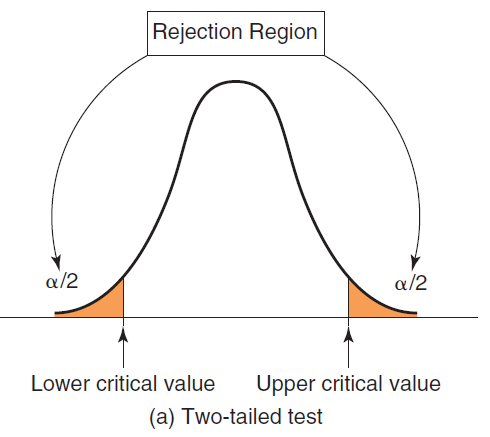 Figure 7.2a
Copyright © 2013 Pearson Education, Inc. publishing as Prentice Hall
7-14
One-Sample Hypothesis Tests
Drawing Conclusions in One-tailed tests
H0: parameter ≥ constant
H1: parameter < constant
H0: parameter ≤ constant
H1: parameter > constant
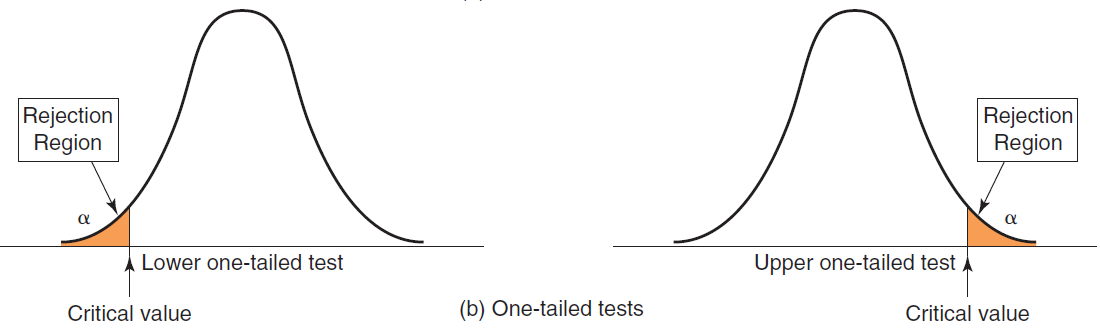 Figure 7.2b
Copyright © 2013 Pearson Education, Inc. publishing as Prentice Hall
7-15
One-Sample Hypothesis Tests
Example 7.5  
Finding the Critical Value and Drawing a Conclusion
In the CadSoft example, suppose we set α = 0.05.
n = 44 
df = n −1 = 43
t = -1.05
Critical value = tα/2, n−1 = T.INV(1− α , n −1)
                                      = T.INV(0.95, 43) 
                                      = 1.68
H0: mean response time ≥ 25
H1: mean response time < 25
Copyright © 2013 Pearson Education, Inc. publishing as Prentice Hall
7-16
One-Sample Hypothesis Tests
Example 7.5 (continued) 
Finding the Critical Value and Drawing a Conclusion
t = -1.05 does not fall in the rejection region.
Fail to reject H0.
Even though the sample mean of 21.91 is well below 25, we have too much sampling error to conclude the that the true population mean is less than 25 minutes.
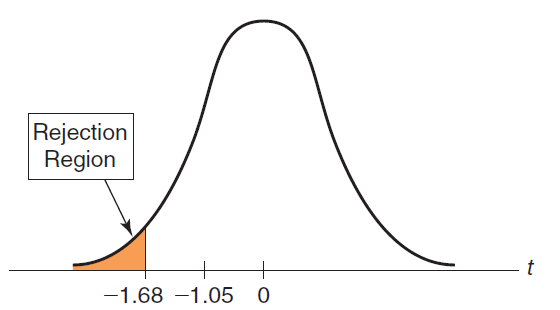 Figure 7.3
Copyright © 2013 Pearson Education, Inc. publishing as Prentice Hall
7-17
One-Sample Hypothesis Tests
p-Values
An alternative approach to Step 3 of any hypothesis test (setting up a decision rule) uses the p-value rather than the critical value.
The p-value is the observed significance level.
The p-value decision rule is to:
   Reject H0 if the p-value < α
Copyright © 2013 Pearson Education, Inc. publishing as Prentice Hall
7-18
One-Sample Hypothesis Tests
Example 7.6  Using p-Values
In the CadSoft example, the p-value is the left tail area of the observed test statistic, t = -1.05.
p-value =T.DIST(test statistic, df, true)
                =TDIST(-1.05, 43, true)
                = 0.1498
Do not reject H0 because the:
    p-value is not less than α
    0.1498 is not less than 0.05
Copyright © 2013 Pearson Education, Inc. publishing as Prentice Hall
7-19
One-Sample Hypothesis Tests
Example 7.7  Conducting a Two-Tailed Hypothesis Test for the Mean
Use the data set Vacation Survey to test whether the average age of respondents is equal to 35.  
Test at a 5% significance level.





For the 34 respondents we find a sample mean of 38.677 and sample standard deviation of 7.858.
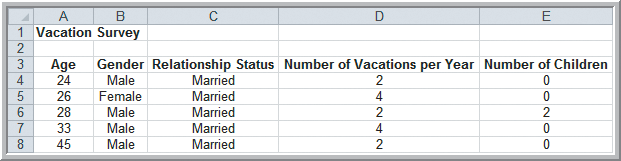 Figure 7.4
Copyright © 2013 Pearson Education, Inc. publishing as Prentice Hall
7-20
One-Sample Hypothesis Tests
Example 7.7 (continued)  Conducting a Two-Tailed Hypothesis Test for the Mean






Critical value = T.INV.2T(α, df)
                      = T.INV.2T(.05, 33) = 2.0345
         p-value = T.DIST.2T(2.69, 33) = 0.0111
         Reject H0.
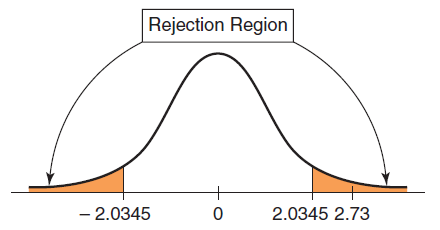 H0: mean age = 35
H1: mean age ≠ 35
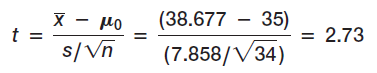 Figure 7.5
Copyright © 2013 Pearson Education, Inc. publishing as Prentice Hall
7-21
One-Sample Hypothesis Tests
Example 7.8  One-Sample Test for the Proportion
CadSoft sampled 44 customers and asked them to rate the overall quality of a software package.
Sample data revealed that 35 respondents thought the software was very good or excellent.
In the past, 75% of customers fell into that category.
At the 5% significance level, test to see whether the percentage of customers in that category is now higher than 75%.
Copyright © 2013 Pearson Education, Inc. publishing as Prentice Hall
7-22
One-Sample Hypothesis Tests
Example 7.8 (continued)
One-Sample Test for the Proportion





Critical value = NORM.S.INV(0.95) = 1.645
p-value = 1 − NORM.S.DIST(0.69, true) = 0.24
Do not reject H0.
H0: proportion < 0.75
H1: proportion ≥ 0.75
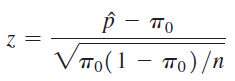 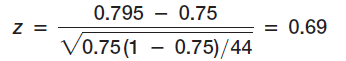 Copyright © 2013 Pearson Education, Inc. publishing as Prentice Hall
7-23
Two-Sample Hypothesis Tests
Two-Sample Hypothesis Tests Available 
in Excel’s Analysis Toolpak
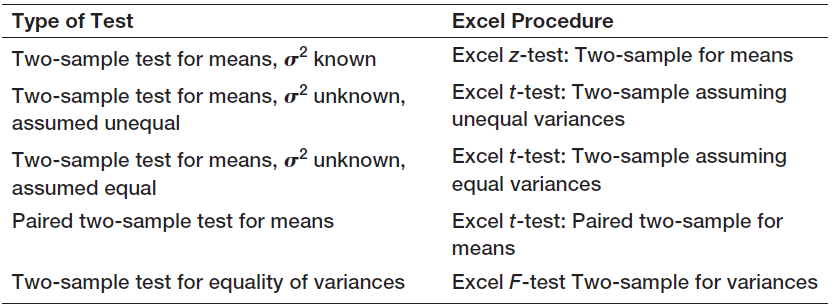 Table 7.1
Copyright © 2013 Pearson Education, Inc. publishing as Prentice Hall
7-24
Two-Sample Hypothesis Tests
Example 7.9  Comparing Supplier Performance
Purchase Orders database
Set up a hypothesis test for determining if the mean lead time for Alum Sheeting (µ1) is greater than the mean lead time for Durrable Products (µ2).
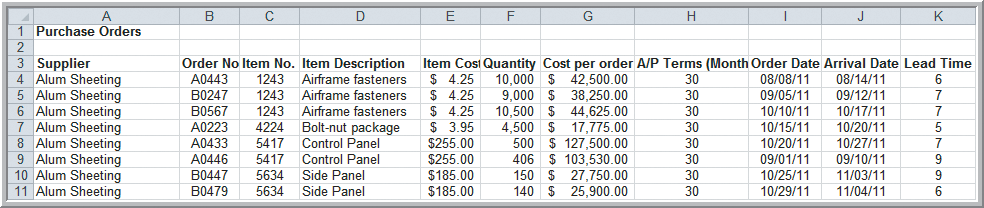 Figure 7.6
7-25
Copyright © 2013 Pearson Education, Inc. publishing as Prentice Hall
Two-Sample Hypothesis Tests
Example 7.9 (continued)
Comparing Supplier Performance
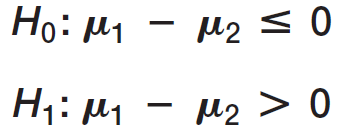 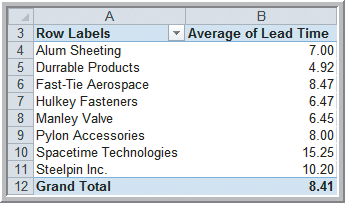 PivotTable shows:
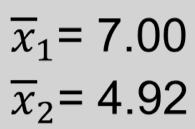 Figure 7.7
Copyright © 2013 Pearson Education, Inc. publishing as Prentice Hall
7-26
Two-Sample Hypothesis Tests
Excel’s Two-sample Hypothesis Tests on Means
If the population variances are known, use:
   z-Test: Two-Sample for Means
If the population variances are unknown then, in most situations, use:
   t-Test: Two-Sample Assuming Unequal Variances
If the population variances are unknown but  assumed to be equal, then use:
   t-Test: Two-Sample Assuming Equal Variances
Copyright © 2013 Pearson Education, Inc. publishing as Prentice Hall
7-27
Two-Sample Hypothesis Tests
Cautions when Interpreting Excel’s Two-sample
Hypothesis Test Output
If the test statistic is negative, Excel’s one-tail p-
   value is correct for a lower tail test. For an upper
   tail test, subtract the reported p-value from 1
  The reverse is true when the test statistic is non-
   negative
  The critical value reported in Excel should be 
    multiplied by -1 if
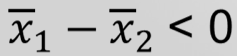 Copyright © 2013 Pearson Education, Inc.
     publishing as Prentice Hall
7-28
Two-Sample Hypothesis Tests
Example 7.10  Testing the Hypothesis for Supplier
Lead-Time Performance
Data 
Data Analysis
t-Test: Two-Sample
     Assuming Unequal 
     Variances
Variable 1 Range: Alum Sheeting data 
Variable 2 Range: Durrable Products data
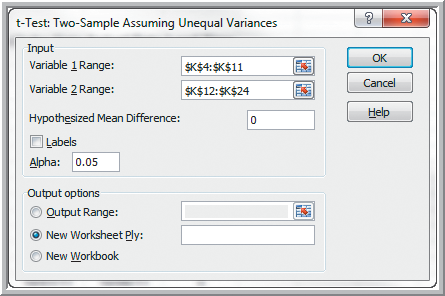 Figure 7.8
Copyright © 2013 Pearson Education, Inc. publishing as Prentice Hall
7-29
Two-Sample Hypothesis Tests
Example 7.10 (continued) Testing the Hypothesis for Supplier Lead-Time Performance
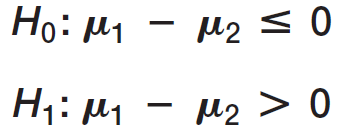 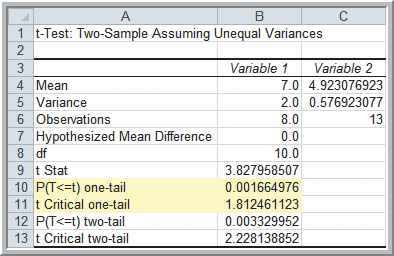 t = 3.83
Critical value = 1.81
p-value = 0.00166
Reject H0.
Figure 7.9
Copyright © 2013 Pearson Education, Inc. publishing as Prentice Hall
7-30
Two-Sample Hypothesis Tests
Example 7.11  
Using the Paired Two-Sample Test for Means
Use the Pile Foundation data to test for a difference in the means of the estimated and  actual pile lengths.
Use a 5% significance level.
H0: μD = 0
   H1: μD ≠ 0
   where μD is the difference
   between the 2 population 
   means.
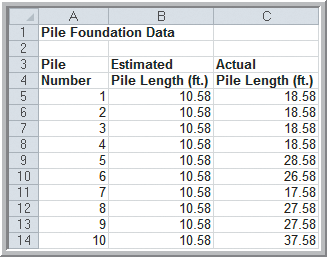 Figure 7.10
Copyright © 2013 Pearson Education, Inc. publishing as Prentice Hall
7-31
Two-Sample Hypothesis Tests
Example 7.11 (continued) 
Using the Paired Two-Sample Test for Means
t-Test: Paired Two-Sample for Means
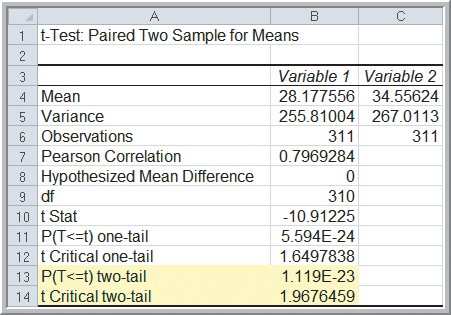 Figure 7.11
Copyright © 2013 Pearson Education, Inc. publishing as Prentice Hall
7-32
Two-Sample Hypothesis Tests
Test for Equality of Variances
Understanding variation in business processes
is very important.
We can test for equal variability of two groups:
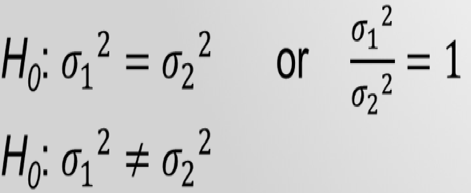 The ratio of two population variances follow an
F probability distribution.
The test statistic is
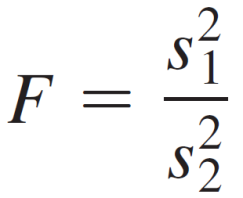 Copyright © 2013 Pearson Education, Inc. publishing as Prentice Hall
7-33
Two-Sample Hypothesis Tests
Example 7.12  
Applying the F-Test for Equality of Variances
Using α = 0.05, test for equal variances in the lead times of Alum Sheeting and Durrable Products.
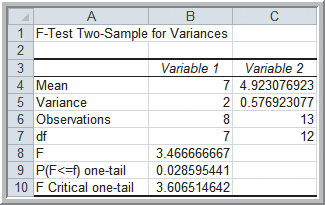 Figure 7.12
Copyright © 2013 Pearson Education, Inc. publishing as Prentice Hall
7-34
Analysis of Variance
ANOVA
Used to compare the means of two or more population groups.


ANOVA derives its name from the fact that we are analyzing variances in the data.
ANOVA measures variation between groups relative to variation within groups.
Each of the population groups is assumed to come from a normally distributed population.
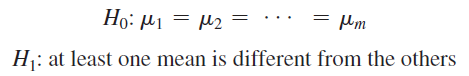 Copyright © 2013 Pearson Education, Inc. publishing as Prentice Hall
7-35
Analysis of Variance
Example 7.13  
Differences in Insurance Survey Data
Average health insurance satisfaction scores (1-5 scale) by education level
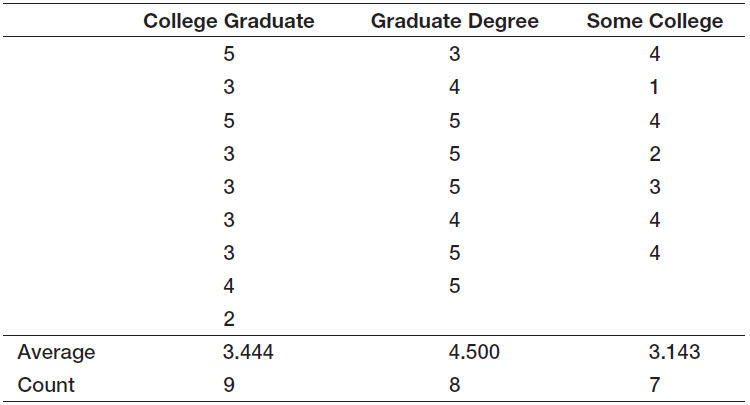 Copyright © 2013 Pearson Education, Inc. publishing as Prentice Hall
7-36
Analysis of Variance
Example 7.14   Applying the Excel ANOVA Tool
(Insurance Survey data)
Data
Data Analysis
ANOVA: Single Factor
     Input Range:
     contiguous columns
     of insurance
     satisfaction data 
H0: μ1 = μ2 = μ3
   H1: at least one mean is different from the others
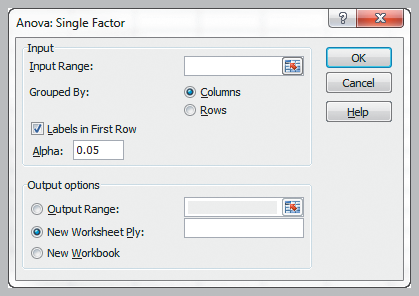 Figure 7.13
Copyright © 2013 Pearson Education, Inc. publishing as Prentice Hall
7-37
Analysis of Variance
Example 7.14 (continued) 
Applying the Excel ANOVA Tool
Use α = 5%.
F > Fcrit
p-value
   = 0.0356
Reject H0.
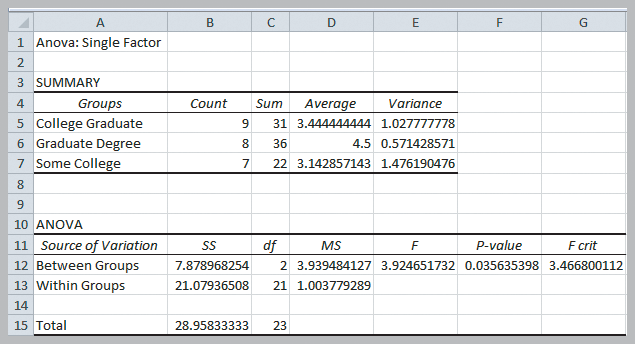 Figure 7.14
Copyright © 2013 Pearson Education, Inc. publishing as Prentice Hall
7-38
Chi-Square Test for Independence
Test for independence of 2 categorical variables.
Compute expected frequencies and compare to the observed frequencies in the sample data.
H0: two categorical variables are independent
   H1: two categorical variables are dependent
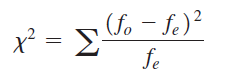 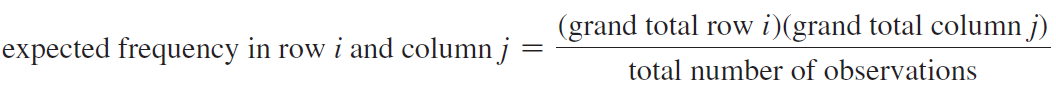 Copyright © 2013 Pearson Education, Inc. publishing as Prentice Hall
7-39
Chi-Square Test for Independence
Example 7.15  
Independence and Marketing Strategy
Using a 5% significance level test, determine whether gender and brand preference for energy drinks can be considered independent variables.
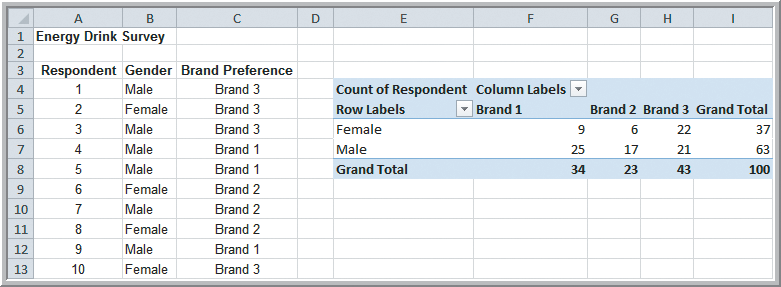 Figure 7.15
Copyright © 2013 Pearson Education, Inc. publishing as Prentice Hall
7-40
Chi-Square Test for Independence
Example 7.16 Computing Expected Frequencies
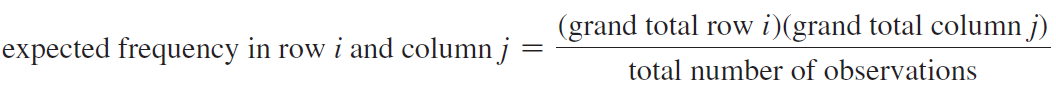 Cell F12: 
  fe = (37)(34)
              100
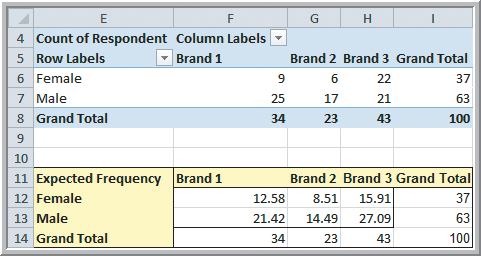 =16* F8/18
Figure 7.16
Copyright © 2013 Pearson Education, Inc. publishing as Prentice Hall
7-41
Chi-Square Test for Independence
Example 7.17 Conducting the Chi-Square Test
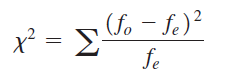 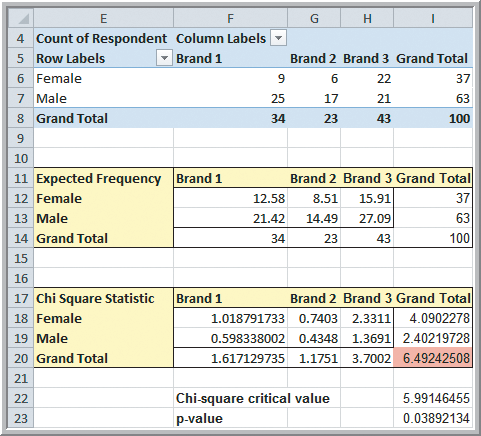 Cell F18:
(fo - fe)2/fe = 1.018
Cell 120:
2 = 6.49
     =SUM(F18:H19)
Figure 7.17
Copyright © 2013 Pearson Education, Inc. publishing as Prentice Hall
7-42
Chi-Square Test for Independence
Example 7.17 (continued)
Conducting the Chi-Square Test (at  = 5%)
Critical Value Approach:
df = (r - 1)(c-1)
    = (2 - 1)(3 - 1) = 2

Cell 122: 
    = CHISQ.INV.RT(, df)
    = CHISQ.INV.RT(0.5, 2)
    Critical value = 5.99
    2 = 6.49  5.99
    Reject H0.
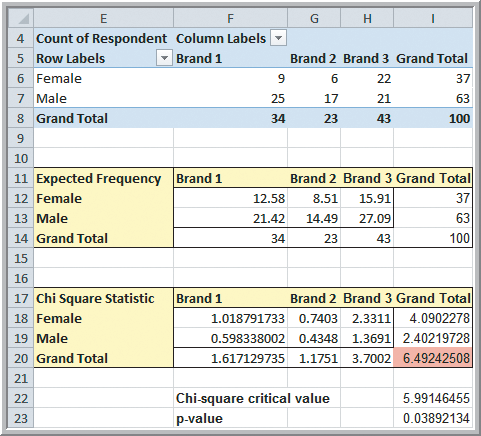 Figure 7.17
Copyright © 2013 Pearson Education, Inc. publishing as Prentice Hall
7-43
Chi-Square Test for Independence
Example 7.17 (continued)
Conducting the Chi-Square Test (at  = 5%)
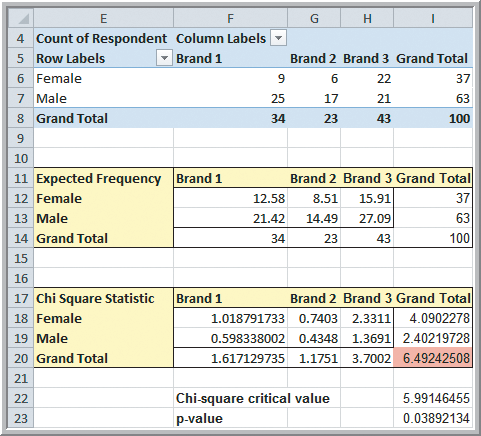 p-Value Approach: 
Cell 123: 
    =CHISQ.TEST(fo, fe)
      =CHISQ.TEST(F6:H7,
                             F12:H13)
p-value = 0.0389
Reject H0.
Figure 7.17
Copyright © 2013 Pearson Education, Inc. publishing as Prentice Hall
7-44
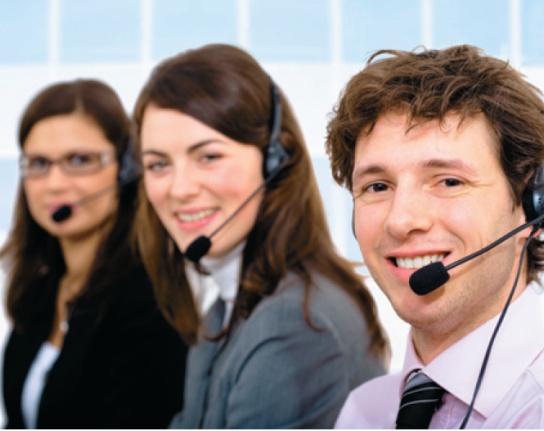 Two-Sample Hypothesis Tests
Analytics in Practice: 
Using Hypothesis Tests and Business Analytics in a Help Desk Service Improvement Project
Schlumberger International is an international oilfield-services provider headquartered in Houston, Texas.
Their help desk moved from Ecuador to Houston after two-sample hypothesis tests supported it.
Use of various analytical techniques enabled their help desk service to improve dramatically.
Copyright © 2013 Pearson Education, Inc. publishing as Prentice Hall
7-45
Chapter 7 - Key Terms
Alternative hypothesis
Analysis of variance (ANOVA)
Chi-square distribution
Chi-square statistic
Confidence coefficient
Factor
Hypothesis
Level of significance
Null hypothesis
Copyright © 2013 Pearson Education, Inc. publishing as Prentice Hall
7-46
Chapter 7 - Key Terms (continued)
One-sample hypothesis tests
One-tailed test of hypothesis
p-value (observed significance level)
Power of the test
Statistical inference
Two-tailed tests of hypothesis
Type I error
Type II error
Copyright © 2013 Pearson Education, Inc. publishing as Prentice Hall
7-47
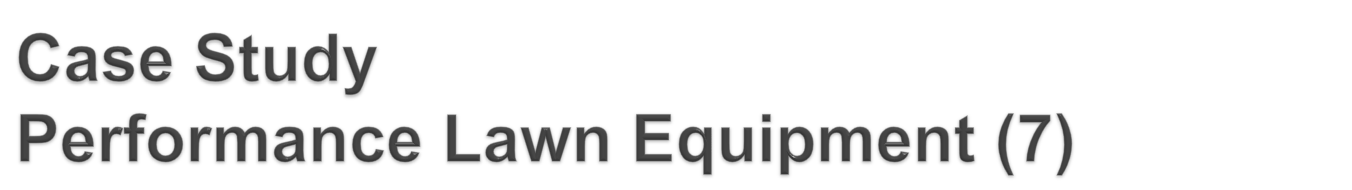 Recall that PLE produces lawnmowers and a medium 
   size diesel power lawn tractor.
  Look into differences in customer satisfaction by region 
   and type of satisfaction measure.
  Determine whether on-time deliveries, defectives, and 
   process costs have improved.
  Investigate employee retention as a function of gender, 
   college graduation, and home location. 
  Write a formal report summarizing your results.
Copyright © 2013 Pearson Education, Inc. 
publishing as Prentice Hall
7-48
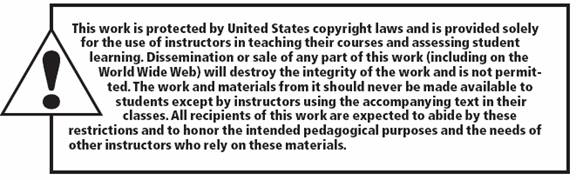 Copyright © 2013 Pearson Education, Inc. publishing as Prentice Hall
7-49